Реализация Федерального Государственного Образовательного Стандарта Дошкольного Образования
Опыт работы,  достижения и  перспективы развития.
МКДОУ детский сад «Росинка» города Макарьева                                          Макарьевского муниципального района Костромской области
План мероприятий  по введению и реализации ФГОС ДО
Правила внутреннего трудового распорядка работников образовательной организации реализующих образовательные программы ДО.
1
3
5
Положение о рабочей группе по формированию образовательной программы МКДОУ.
Положение о родительском комитете.
План организации методического обучения педагогов  по  изучению ФГОС ДО.
2
4
Положение об управляющем совете
Нормативные локальные акты по ФГОС ДО
6
8
10
Положение о педагогической диагностике – системе мониторинга развития детей.
Договор об образовании по образовательным программам дошкольного образования.
Положение об аттестации  педагогических работников на соответствие занимаемой должности.
7
9
Устав дошкольной образовательной организации в соответствии с новыми рекомендациями.
Нормативные локальные акты по ФГОС ДО
Разработана система эффективного контракта оплаты труда педагогических работников – стимулирующих выплат за высокое качество работы.
Организационное  и методическое обеспечение введения и реализации ФГОС ДО
Педагогические советы
Введение ФГОС ДО. Основные положение и изменения в работе ДОУ.
ФГОС в действии- оценка механизма поэтапной реализации плана по введению ФГОС ДО.
Обучающие консультации для педагогов.
Теоретические основы ФГОС ДО.
Основные цели стандарта, принципы и направления .
Создание предметной – развивающей среды в группах. Требования ФГОС ДО и методические рекомендации.
Основные направления развития детей – изучение образовательных областей.
( реструкторизация и содержание)
Введение ФГОС ДО. Основные положение и изменения в работе ДОУ.
Организационное  и методическое обеспечение введения и реализации ФГОС ДО
Изучение основных нормативных документов по организации и осуществлению образовательной деятельности  с детьми.
Организационное  и методическое обеспечение введения и реализации ФГОС ДО
Составление расписания НОД  в соответствии с ФГОС ДО.
Календарное и перспективное планирование образовательной деятельности.
 Планирование взаимодействия с родителями
« Теоретические основы ФГОС ДО. Современные подходы к организации и осуществлению образовательной деятельности с детьми дошкольного возраста»

                 19 педагогов – 87%
Прохождение курсов повышения квалификации.
Оформление педагогической документации
Организационное  и методическое обеспечение введения и реализации ФГОС ДО
Изучение методических рекомендаций по организации НОД в соответствии с ФГОС ДО.
Изучение теоретических основ  составления методических разработок НОД  и  технологических карт.
Организация мастер классов с открытым показом НОД
Разработка основной образовательной программы
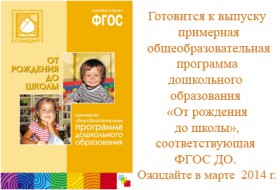 Обучающий семинар для рабочей группы                     « Изучение требований по созданию ООП ДО в соответствии с ФГОС ДО».
Основная образовательная программа  МКДОУ
Приоритетное направление «Сохранение и укрепление здоровья детей»
Инновационная деятельность- организация проектной деятельности
Организация коррекционной работы с детьми с нарушениями в речевом развитии.
Информационное обеспечение деятельности ДОУ по введению и реализации ФГОС ДО.
Новые формы сотрудничества с родителями
Проведение анкетирования родителей
«Оценка качества предоставляемых образовательных услуг ДОУ»

Алгоритм успешного сотрудничества с родителями в вопросах развития и воспитания детей.
Таким образом,  все эти мероприятия позволили нам:

Изучить ФГОС ДО.
 Создать необходимые условия для реализации ФГОС ДО.
Разработать основную образовательную программу  
 С 1 сентября приступить к реализации ООП во всех возрастных группах.
Спасибо за внимание